Mezir Tanporer Pou Soulaz Dimoun avek Reveni Pli ba
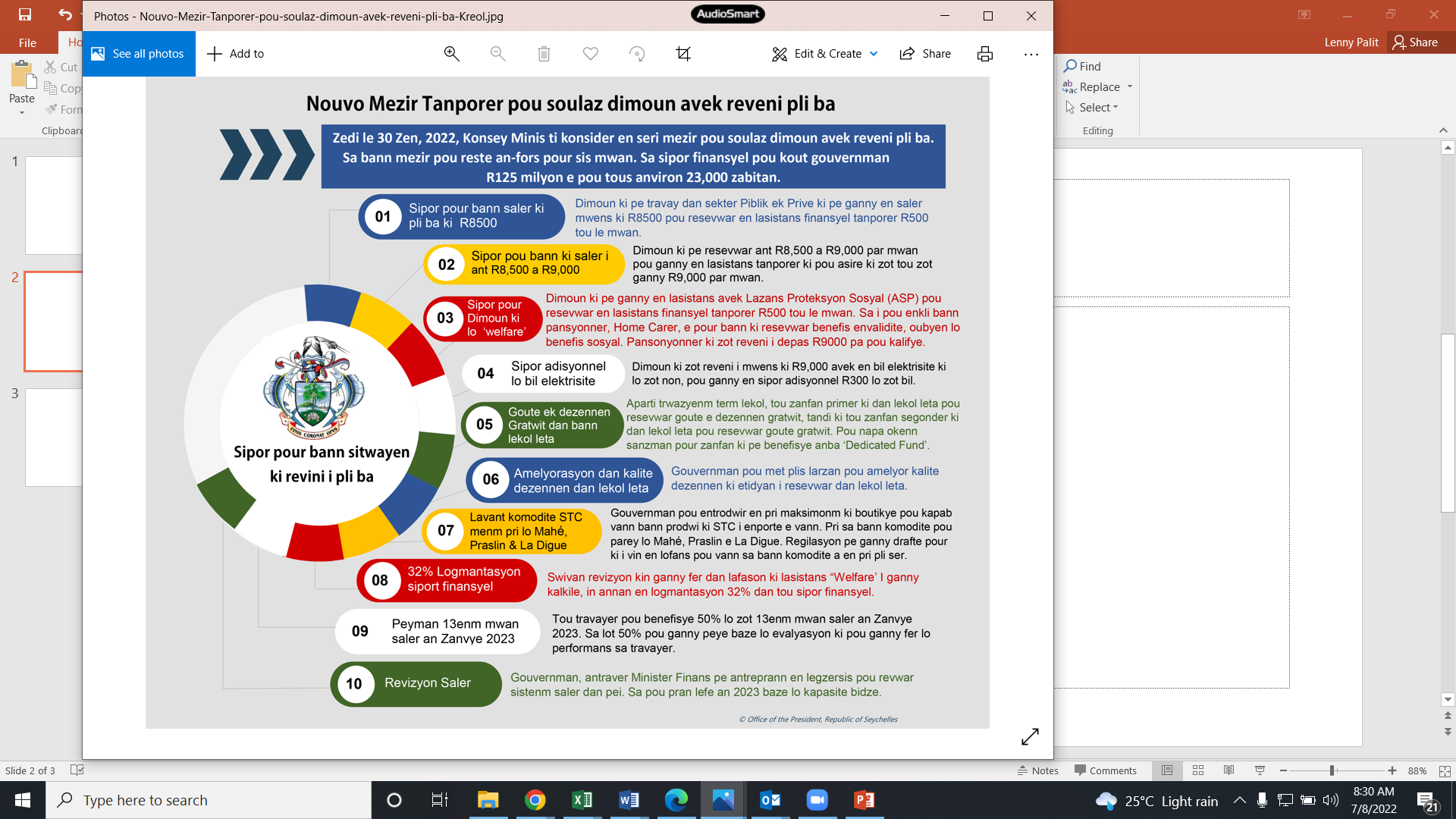 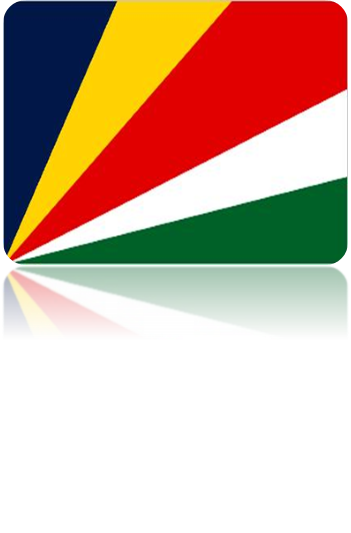 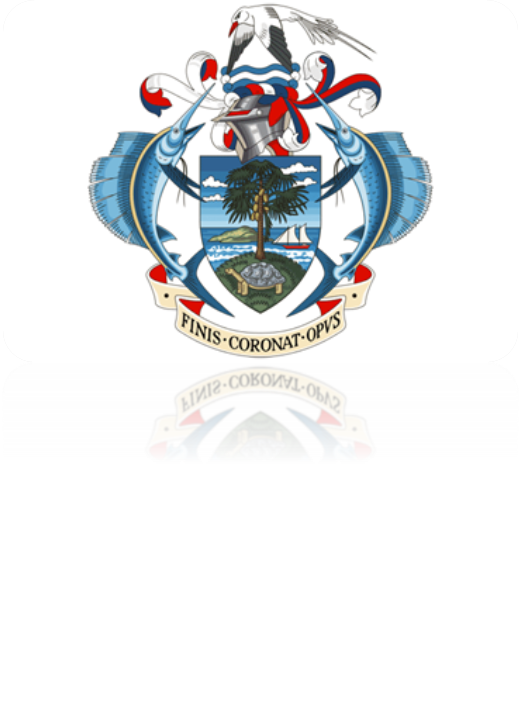 Mezir
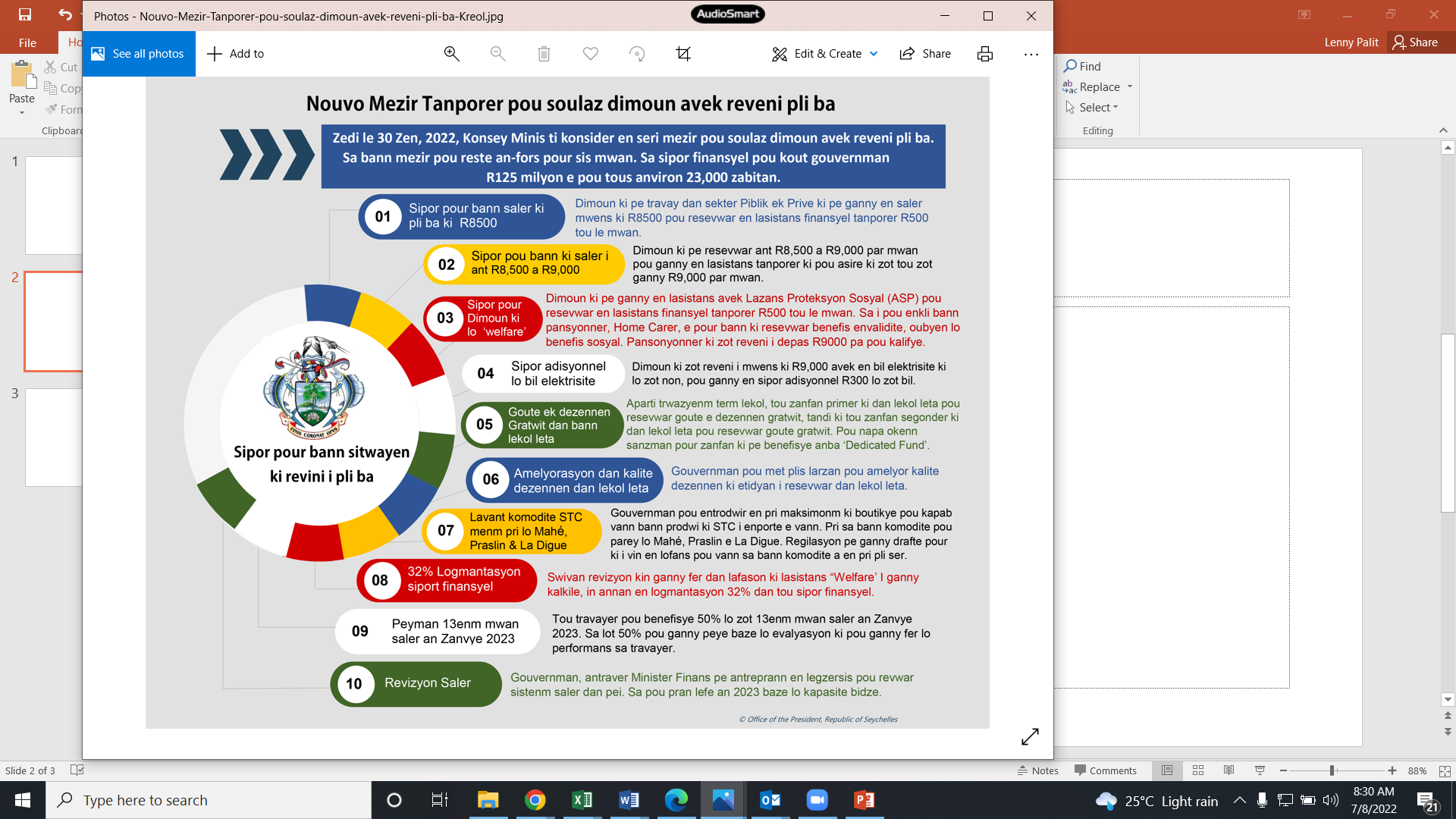 Sipor Pour Saler ki pli ba ki R8500
Sipor Pour Bann ki Saler i ant R8500 a R9000
Sipor Adisyonnel lo Bil Elektrisite
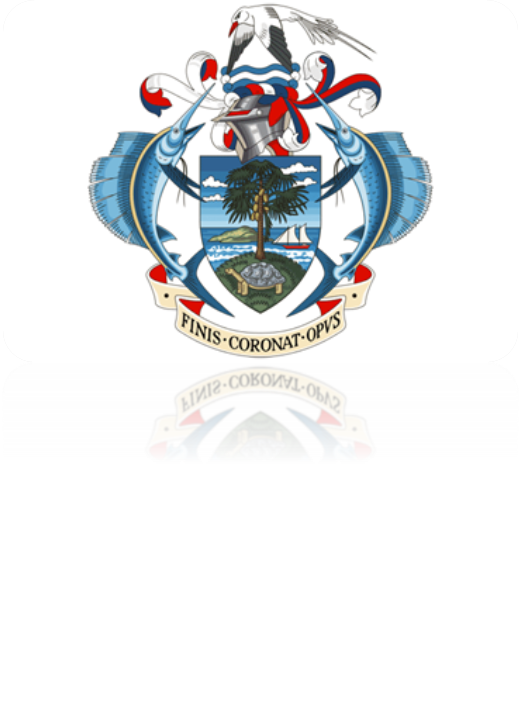 Mezir – Detay Preliminer Lo Bann Progranm
Lobzektif: Redwi Presyon Finansyel dan limedya lo serten sekter lasosyete

Dirasyon: 
Tanporer pour 6 mwan avek peryod koleksyon pour mwens ki trwa mwan

Peyman 
Premye Peyman Out (Backpay Sekter Prive e Sipor Adisyonnel lo Bil Elektrisite )

Lenpak
Sipor Pour Saler ki pli ba ki R8500 – R40 milyon (13,000 travayer)
Sipor Pour Bann ki Saler I ant R8500 a R9000 – R3.8 milyon (2,500 travayer)
Sipor Adisyonnel lo Bil Elektrisite Pour Saler ki pli ba ki R9000 – R14.3 milyon (7,000 lakour)
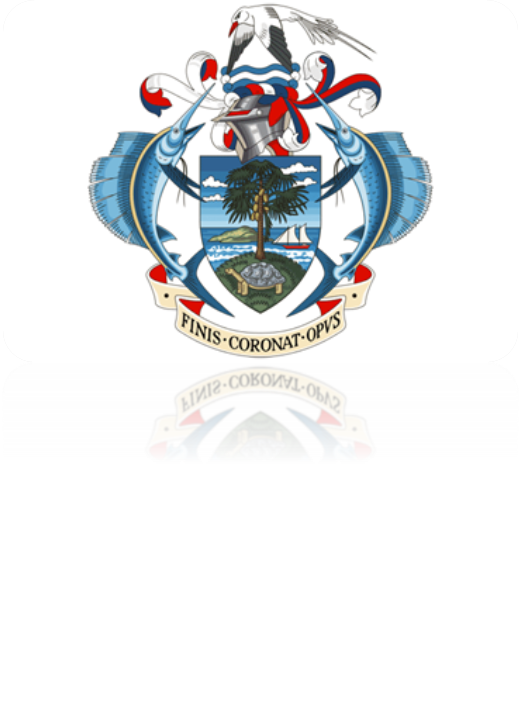 Mezir - Sipor Pour Saler ki pli ba ki R8500
Target: 
Koleksyon Lenformasyon Avek Anplwaye Sekter Prive pou konmanse aparti le 25 Zilyet
Premye Peyman: Zilyet (Sekter Piblik ek Parastatal), Out (Sekter Prive)
Kriter Pou Kalifye
En Saler Egal ou mwens ki R8500
Bezwen dan lanplwa formel (“self-employed” pa ganny enkli)
Kontribye dan Fon Pansyon 
Annan en kont labank
Travayer Sekter Prive 
Lenformasyon pour bezwen ganny kolekte
Travayer Sekter Piblik e Parastatal
Lenformasyon pou ganny soumet avek Minister
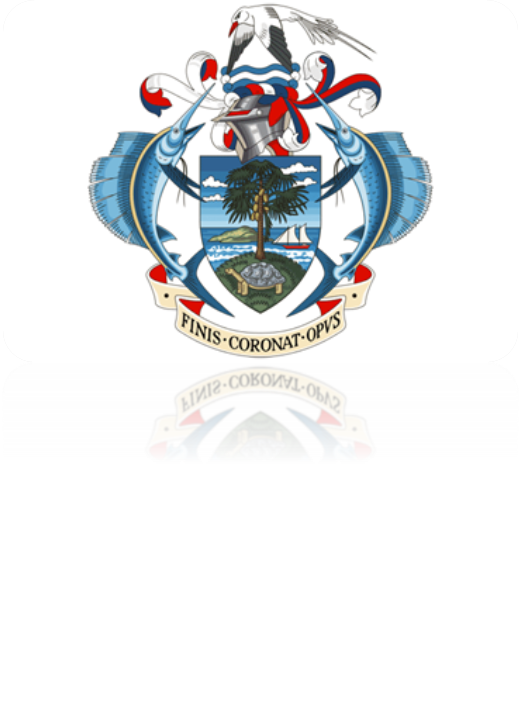 Mezir - Sipor Pour Bann ki Saler i ant R8500 a R9000
Target: 
Koleksyon Lenformasyon Avek Anplwaye Sekter Prive pou konmanse aparti le 25 Zilyet
Premye Peyman: Zilyet (Sekter Piblik ek parastatal), Out (Sekter Prive)
Kriter Pou Kalifye 
En Saler ant R8500 a R9000
Bezwen dan lanplwa formel (“self-employed” pa ganny enkli)
Kontribye Dan Fon Pansyon
Annan en kont Labank
Annan en ‘Payslip’ date Zen, 2022
Travayer Sekter Prive 
Lenformasyon pou bezwen ganny kolekte
Travayer Sekter Piblik e Parastatal
Lenformasyon pou ganny soumet avek Minister
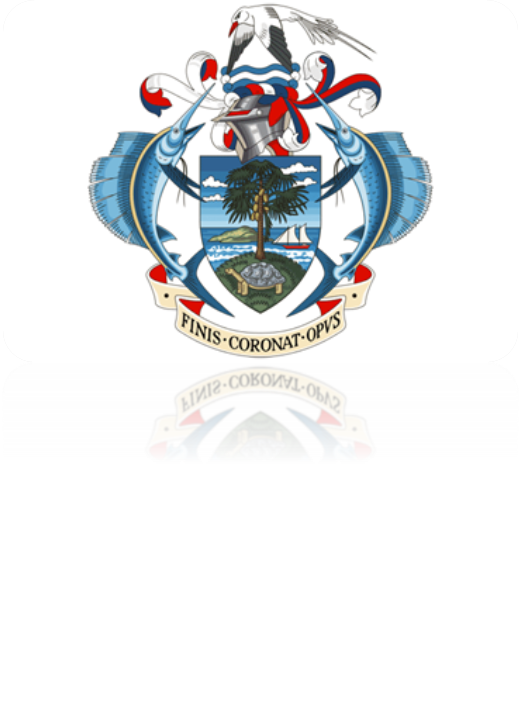 Mezir - Sipor Adisyonnel lo Bil Elektrisite
Target: Koleksyon lenformasyon avek piblik pou konmanse aparti le 25 Zilyet
Premye Peyman: Out
Kriter Pou Kalifye
En Saler ziska R9000
Bezwen dan lanplwa formel (“self-employed” pa ganny enkli)
Kontribye Dan Fon Pansyon
Annan en kont Labank
Annan en ‘Payslip’ date Zen, 2022
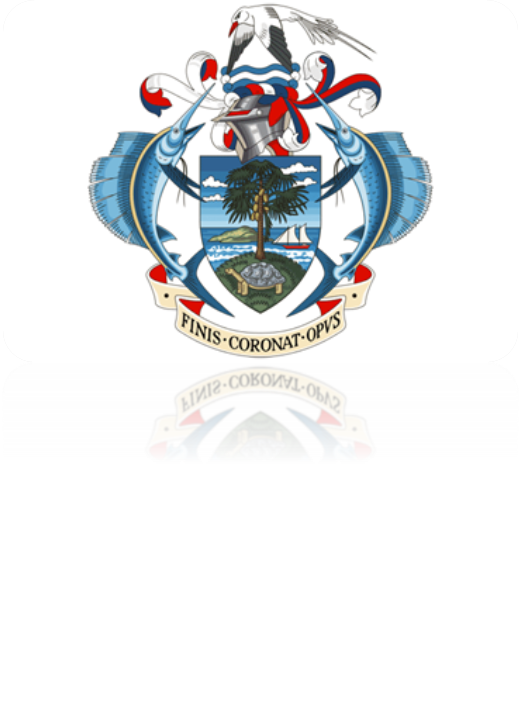 Bann Lot Mezir
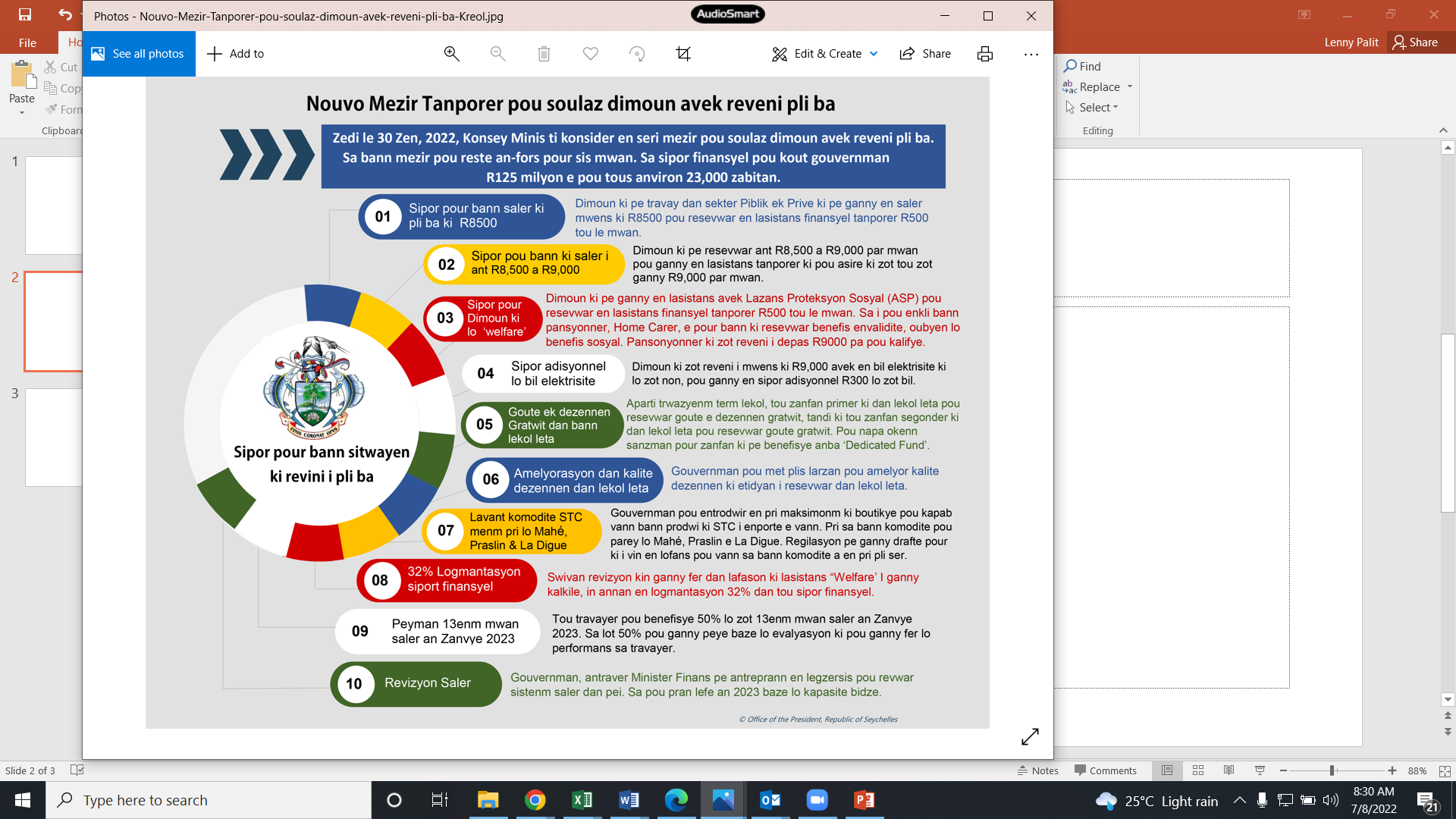 Sipor Pour Dimoun Ki lo Welfare
Breakfast ek Dezennen Gratwit dan bann lekol leta
Amelyorasyon dan Kalite Dezennen dan lekol leta
Lavant Komodite enporte par STC, pou menm pri lo Mahe, Praslin e La Digue (Maximum Retail Price)
32% Logmantasyon sipor Finansyel
Peyman 13enm mwan saler 2023
Revizyon Saler 

PLIS DETAY POU GANNY ANONSE PLITAR
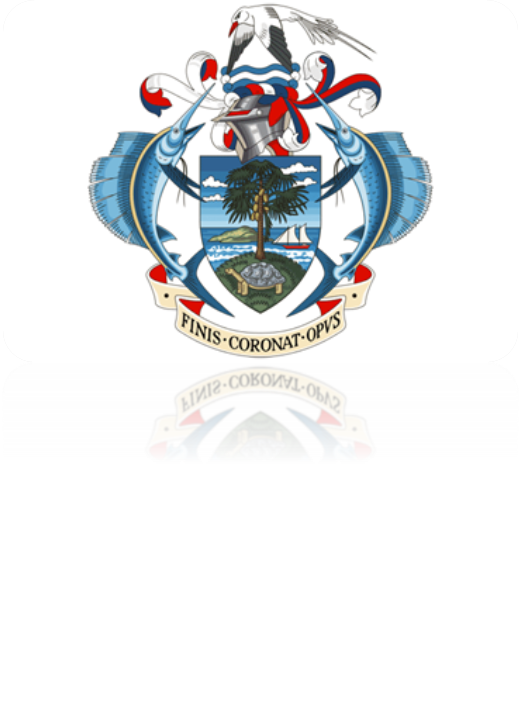 Rol Piblik
Etabli Si ou Kalifye e Komans kolekte lenformasyon neseser (25 Zilyet)
 Sipor Tanporer Pour Saler
Kard Idantite (NIN) ki Valid
Kard Labank avek nimero ou kont
Payslip (Zen 2022)
Konfirmen si ou pe kontribye Dan Fon Pansyon
Sipor Adisyonnel lo Bil Elektrisite 
Ou Bill Kouran (Zen 2022)
Kard Idantite (NIN)
Kard Labank avek nimero ou kont
Payslip (Zen 2022)
Konfirmen si ou pe kontribye Dan Fon Pansyon
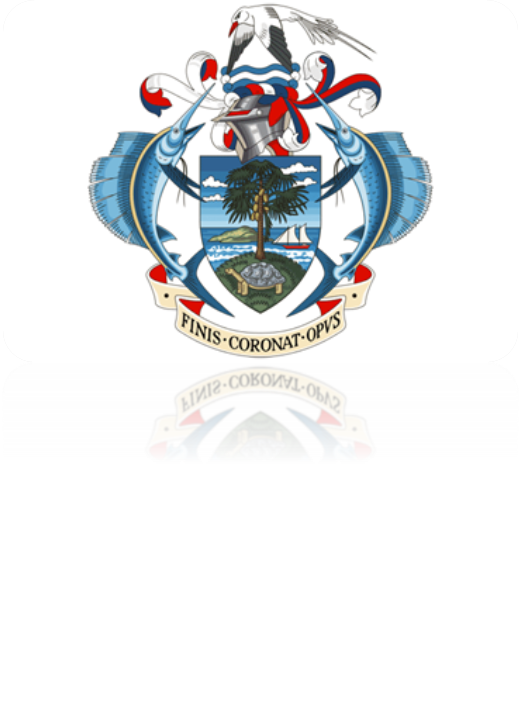 Mesaz Enportan
Tou travayer dan sekter prive ki kalifye anba sa progranm, pe ganny demande pou servi sa letan, ant la, ek dat Lanrezistreman, pou met tou zot Dokiman annord, pou fasilit sa Prosesis ki pou konmanse le 25 Zilyet.

I egalman Enportan ki lenformasyon ki ou soumet pour ou benefisye anba sa progranm i KOREK.

Si ou sanz ou lanplwa dan sa letan ki ou pe resevwar lasistans, i ou responsabilite pou soumet en nouvo laplikasyon si ou nouvo saler i enpak nivo lasistans ki ou ti resevwar.

Minister pou donn plis detay ankor le 15 Zilyet, 2022.
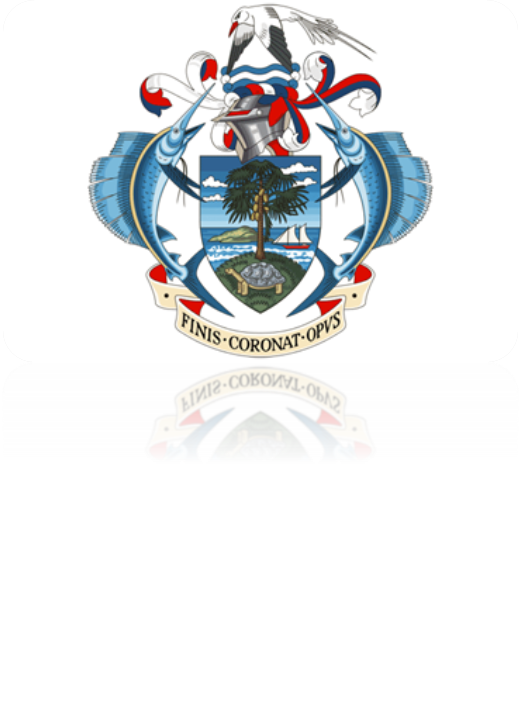 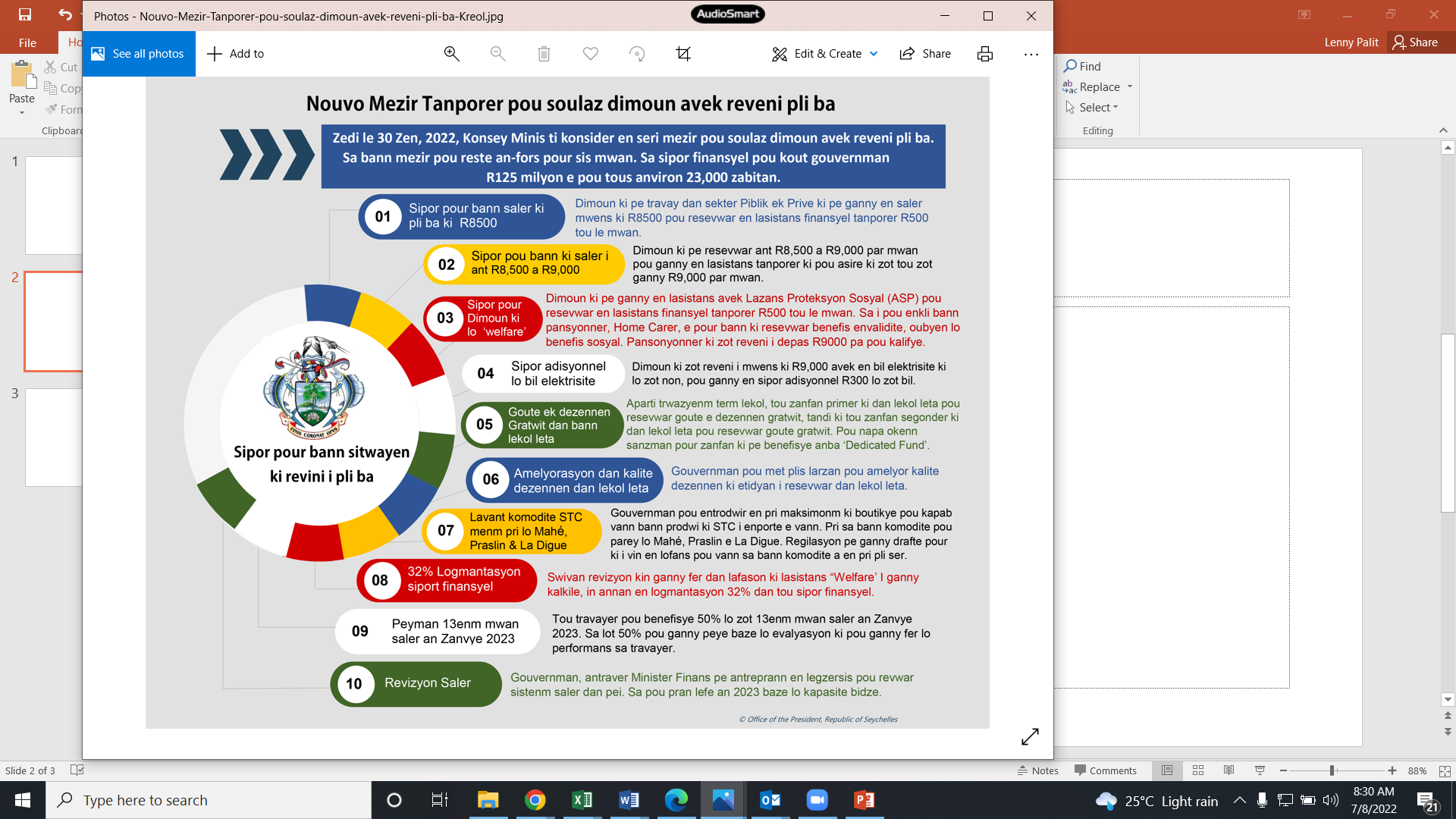